Θεωρία Κατασκευής Σταδιοδρομίας-Σχεδιασμός ΖωήςΝέες τάσεις και προοπτικές στον επαγγελματικό προσανατολισμό
Αργυροπούλου Κατερίνα, Αναπληρώτρια Καθηγήτρια, Παιδαγωγικό Τμήμα Δευτεροβάθμιας Εκπαίδευσης, Φιλοσοφικής Σχολής Εθνικού & Καποδιστριακού Πανεπιστημίου Αθηνών
Ασπασία Καραβία, Σύμβουλος Σταδιοδρομίας, Υποψήφια διδάκτορας, Παιδαγωγικό Τμήμα Δευτεροβάθμιας Εκπαίδευσης, Φιλοσοφικής Σχολής Εθνικού & Καποδιστριακού Πανεπιστημίου Αθηνών
Πώς θα περιγράφατε τον κόσμο μας σήμερα με μια λέξη;
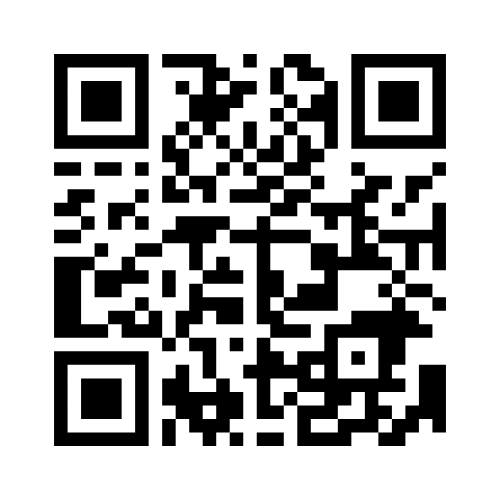 https://www.menti.com/al1mi2843o7p
.
Τα σημερινά δεδομένα για τον κόσμο
Αυξημένη διασυνδετικότητα ανάμεσα στα έθνη και τις κουλτούρες
Ψηφιακή εποχή
Υψηλές ταχύτητες
Έλλειψη προβλεψιμότητας
Επικέντρωση στην ρευστότητα και την αλλαγή
.
Τι σημαίνει αυτό 
για το άτομο
Ο κόσμος γίνεται πιο ετερογενής και το ίδιο ισχύει και για τον εαυτό
Οι αυξανόμενες διαφορές στο κοινωνικό περιβάλλον συμβάλλουν στην αυξανόμενη διαφοροποίηση και μέσα μας
Λιγότερη εξωτερική δομή και κατά συνέπεια επικέντρωση στην ευθυνη του ατόμου να κατανοήσει τις ανάγκες του, να σχεδιάσει τη σταδιοδρομία του και να ορίσει την έννοια της προσωπικής επιτυχίας
Μεταμοντέρνες προσεγγίσεις επαγγελματικής ανάπτυξης
H αντίληψη ότι η σταδιοδρομία είναι ένα φαινόμενο αντικειμενικά διαμορφωμένο, γραμμικό και με δια βίου ισχύ, απομακρύνεται
Oι νέες θεωρήσεις που προοδευτικά αναπτύχθηκαν, και αναπτύσσονται υιοθετούν την αντίληψη ότι, δεδομένων των συνεχόμενων κοινωνικών αλλαγών, η επιλογή σταδιοδρομίας και η λήψη αποφάσεων χρειάζεται να αποτελεί μια δια βίου διαδικασία
Οι νέες αυτές θεωρήσεις υποστηρίζουν την επίδραση της ιστορίας ζωής των ατόμων καθώς και του κοινωνικο-πολιτισμικού πλαισίου στην οικοδόμηση και ανάπτυξη της σταδιοδρομίας τους
[Speaker Notes: Όταν μιλάμε για ευάλωτες κοινωνικές ομάδες ποιους εννοούμε]
Αλλαγή συμβουλευτικών προτύπων
Δεν εστιάζουμε μόνο στη λήψη απόφαση σταδιοδρομίας, αλλά και στη διαχείριση μεταβάσεων (Savickas, 2011)

Από το να βοηθήσουμε τους ανθρώπους να αναπτύξουν μια σταδιοδρομία στο να τους βοηθήσουμε να «οικοδομήσουν» ένα σχέδιο ζωής με νόημα και σκοπό (Richardson, 2012)

Από το «άτομο για το άτομο», στο «άτομο εναρμονισμένο με κοινωνικό σύνολο» (Di Fabio & Tsuda, 2018).
Έμφαση στο προσωπικό νόημα
Η κύρια πρόκληση δεν είναι πλέον μόνο να βοηθούμε τους ανθρώπους να παίρνουν ορθές και έγκυρες εργασιακές αποφάσεις ή αποφάσεις για το σχεδιασμό σταδιοδρομίας αλλά να τους υποστηρίζουμε ώστε να προσδιορίζουν ποιοι/-ες είναι και τι επιθυμούν να γίνουν στην εργασία και στη ζωή με την ευρύτερη έννοια
Μεταμοντέρνες προσεγγίσεις επαγγελματικής ανάπτυξης
Το άτομο δεν ζει απομονωμένο, αλλά συνδέεται και επηρεάζεται από τα κοινωνικά συστήματα με τα οποία αλληλεπιδρά, όπως είναι η αγορά εργασίας, οι εκπαιδευτικοί θεσμοί, τα Μέσα Μαζικής Ενημέρωσης
Τα συστήματα αυτά αλληλοεπηρεάζονται μεταξύ τους με αποτέλεσμα ο επαγγελματικός προσανατολισμός να θεωρείται πλέον απαραίτητος στην εφηβική ηλικία προκειμένου να ενδυναμώσει τον έφηβο να διακρίνει μια νέα οπτική για την πραγματικότητά του, που θα τον βοηθήσει να σχεδιάσει τη ζωή του
[Speaker Notes: Όταν μιλάμε για ευάλωτες κοινωνικές ομάδες ποιους εννοούμε]
Μεταμοντέρνες προσεγγίσεις επαγγελματικής ανάπτυξης
Το άτομο δεν είναι απλά ο αποδέκτης της επαγγελματικής πληροφόρησης για να διακρίνει σε ποιο επάγγελμα ταιριάζει αλλά προσπαθεί να αποδώσει νόημα στη σταδιοδρομία του
Τα ενδιαφέροντα, οι δεξιότητες, οι αξίες, οι ικανότητες είναι αντικειμενικές κατηγορίες, που μπορεί να εντοπισθούν με τη χρήση, αποκλειστικά, ψυχομετρικών εργαλείων και να καθορίσουν την επαγγελματική συμπεριφορά και τις επαγγελματικές αποφάσεις του ατόμου
[Speaker Notes: Όταν μιλάμε για ευάλωτες κοινωνικές ομάδες ποιους εννοούμε]
Μεταμοντέρνες προσεγγίσεις επαγγελματικής ανάπτυξης
Οι ερμηνείες που κάνει το άτομο για την πραγματικότητα που ζει και τη δράση που λαμβάνει μέσα στο κοινωνικό του περιβάλλον με την αξιοποίηση της αφήγησης των εμπειριών του δίνει μια προοπτική στη ζωή του περνώντας σε μια συνεχιζόμενη κατασκευή της αυτοαντίληψής του, η οποία προκύπτει μέσα από τις αλληλεπιδράσεις εντός των κοινωνικών συστημάτων
[Speaker Notes: Όταν μιλάμε για ευάλωτες κοινωνικές ομάδες ποιους εννοούμε]
Διαμόρφωση ταυτότητας
Τι μπορεί/θα μπορούσε να δώσει νόημα στη ζωή μου;
Δεν μπορείς να ξέρεις ποιος είσαι εάν δεν γνωρίζεις ποιος ήσουν
Δεν μπορείς να γνωρίζεις που θέλεις να κατευθυνθείς, ποιος θέλεις να γίνεις,
εάν δεν γνωρίζεις ποιος είσαι
ΜΕΛΛΟΝ
ΠΑΡΕΛΘΟΝ
ΠΑΡΟΝ
Η ιδιαιτερότητα των εφήβων
Επειδή ο έφηβος δεν μπορεί να αντιληφθεί τον εαυτό του ως μια συγκροτημένη και αποκρυσταλλωμένη προσωπικότητα, τον βιώνει ως μια συλλογή επιμέρους ταυτοτήτων, καθώς πολλές από αυτές μπορεί να σχετίζονται με διαφορετικές επαγγελματικές επιλογές
Ταυτόχρονα, προσπαθεί να αναγνωρίσει εκείνο το κομμάτι του κόσμου της εργασίας που ταιριάζει περισσότερο στη δική του ταυτότητα και σταδιοδρομία 
						(Guichard, 2005)
Επαγγελματικός Προσανατολισμός
Μετατροπή σε δια βίου συμβουλευτική για τη σταδιοδρομία
Από την αντικειμενική πραγματικότητα στην υποκειμενική πραγματικότητα
Από τα ποσοτικά χαρακτηριστικά του ατόμου στο ευρύτερο πλαίσιο μέσα στο οποίο το άτομο ζει και αλληλεπιδρά (συστήματα που εμπλέκεται/ αυτοαντιλήψεις)
Από την καθοδήγηση στη νοηματοδότηση (στοχεύουμε περισσότερο στο «πώς» παρά στο «τι»)
Ενθαρρύνεται η δημιουργική ακρόαση του εαυτού και το μοίρασμα της ανθρώπινης εμπειρίας
Το άτομο προκαλείται σε έναν διάλογο, όπου οι ιστορίες παρέχουν γόνιμο έδαφος για  κατανόηση και ανάλυση, καινοτομία και δράση.
Η σημασία της αφήγησης στη συμβουλευτική
Η ικανότητά μας να θυμόμαστε γεγονότα ενισχύεται εάν τα εντάξουμε μέσα σε κάποια ιστορία 
				(Amundson, 2018) 

Καθώς οι μαθητές (έφηβοι) αφηγούνται τις ιστορίες τους, αυτές γίνονται αυτομάτως πιο αληθινές, αποκρυσταλλώνοντας τη γνώση που οι ίδιοι, έτσι κι αλλιώς, κατέχουν για τον εαυτό τους 
				(Savickas, 2011)
«Οι προσωπικές ιστορίες δεν είναι απλώς ένας τρόποςνα μιλήσει κάποιος για τη ζωή του. Είναι το μέσο με τοοποίο μπορεί να διαμορφώσει την ταυτότητά του».(Rosenwald & Ochberg, 1992)
Η αφήγηση ως μέσο συγκρότησης της επαγγελματικής ταυτότητας
Οι άνθρωποι επιθυμούν να αφηγούνται ιστορίες για τη σταδιοδρομία τους, επειδή είναι από τη φύση τους αφηγηματικά όντα. 
Η οργάνωση των επαγγελματικών μας εμπειριών σε ιστορίες επαγγελματικής δράσης συντελούν στην αντίληψη που διαμορφώνουμε για τη σταδιοδρομία μας και στη συμπεριφορά που υιοθετούμε προς αυτή, δηλαδή, το πώς αντιλαμβανόμαστε τον κόσμο, το πώς βλέπουμε το μέλλον μας και το πώς ερμηνεύουμε τις αλλαγές που συμβαίνουν γύρω μας
[Speaker Notes: Όταν μιλάμε για ευάλωτες κοινωνικές ομάδες ποιους εννοούμε]
Η αφήγηση ως μέσο συγκρότησης της επαγγελματικής ταυτότητας
Οι σύμβουλοι επαγγελματικού προσανατολισμού και σταδιοδρομίας/ εκπαιδευτικοί καλούνται να ερμηνεύσουν τις αφηγήσεις των μαθητών για τη σταδιοδρομία τους και να τους ενθαρρύνουν να συνειδητοποιήσουν πώς αντιλαμβάνονται τις αλλαγές που συμβαίνουν γύρω του μέσα από τον «προσωπικό τους φακό»
Μέσω της αυτοκριτικής και της αυτοαξιολόγησης, οι έφηβοι ενισχύουν την αυτογνωσία τους, διαμορφώνουν την επαγγελματική τους ταυτότητα και καθίστανται ικανοί να διαχειρίζονται με υπευθυνότητα τα ζητήματα της σταδιοδρομίας τους.
[Speaker Notes: Όταν μιλάμε για ευάλωτες κοινωνικές ομάδες ποιους εννοούμε]
Αναστοχασμός & Αναστοχαστικότητα
Ο αναστοχασμός και η αναστοχαστικότητα αποτελούν κεντρικές συνιστώσες στην παροχή συμβουλευτικής σταδιοδρομίας 

Η αναστοχαστικότητα είναι ένα σημαντικό εργαλείο του επαγγελματικού προσανατολισμού με το οποίο:
οι έφηβοι ανακαλύπτουν το νόημα στις ιστορίες και τις αφηγήσεις τους, 
προσδιορίζουν τις αυθεντικές πτυχές του εαυτού τους 
σχεδιάζουν προσωπικά και επαγγελματικά σχέδια ζωής σε ένα πλαίσιο ενός αβέβαιου και μεταβαλλόμενου τοπίου εργασίας.
Για παράδειγμα …
Όταν το άτομο αναστοχάζεται τα προσωπικά του χαρακτηριστικά και τις ικανότητές του (σε τι είμαι καλός) σε σχέση με τις προσωπικές του δυνάμεις και τις δυνατότητές του (αυτό που με ενεργοποιεί, αυτό που με ενθαρρύνει να κάνω κάτι), προωθεί τη βελτίωση του «αυθεντικού του εαυτού» και διαμορφώνει επαγγελματικά σχέδια με σαφήνεια, νόημα και σκοπό. 
(Di Fabio & Maree, 2016)
H αναστοχαστικότητα δίνει τη δυνατότητα στο άτομο να προχωρήσει, πέρα από τις βαθιές, σοβαρές σκέψεις ενός αναστοχασμού, σε μια νέα προοπτική, αξιοποιώντας τις αυθεντικές του αξίες, τους σκοπούς της ζωής του και τις ουσιαστικές πλευρές της επαγγελματικής του προσωπικότητας 
			(Bangali & Guichard, 2012; Di Fabio & Tsuda, 2018)

Σε ένα τέτοιο πλαίσιο, οι επαγγελματικές διαδρομές των ατόμων επιτρέπουν στο άτομο όχι μόνο «να γνωρίζει πώς να κάνει κάτι», αλλά και «να γνωρίζει πώς να είναι», καθώς και «να γνωρίζει πώς θέλει να γίνει» 
		(Αργυροπούλου, Αντωνίου. Μουράτογλου, Τερζάκη, 2020)
Στην εφηβεία…
Με βάση την αντίληψη αυτή, οι αποφάσεις σταδιοδρομίας βασίζονται στον ίδιο τον έφηβο και όχι στις προσδοκίες των άλλων ή λαμβάνουν υπόψη τις απόψεις των άλλων, αλλά δεν «θυσιάζουν τις ανάγκες του εαυτού».

Σε ένα τέτοιο πλαίσιο οι αποφάσεις των εφήβων αναδεικνύουν την νοηματοδότηση των εμπειριών τους και τη συνολικότερη αντίληψη που έχουν οι έφηβοι για τον εαυτό τους, ενώ συνδέονται με τις επιθυμίες τους, τις ανάγκες τους για αυτοπραγμάτωση και με υπεύθυνες επαγγελματικές αποφάσεις  (Τερζάκη, 2019).
Στην ενήλικη ζωή…
Η γνώση της στοχοθεσίας συνδέεται όχι μόνο με το ίδιο το άτομο, αλλά και με την ευρύτερη κοινωνία.

Η αναστοχαστικότητα ενθαρρύνει τη βιώσιμη επαγγελματική ανάπτυξη και την εναρμόνιση

Σε ποιες δραστηριότητες μπορώ να εμπλακώ προκειμένου να διαμορφώσω μια ενεργό ζωή που συμβάλλει στην ανθρώπινη, δίκαιη και βιώσιμη παγκόσμια ανάπτυξη;
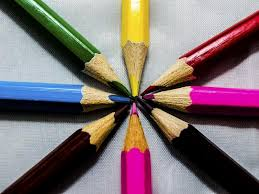 Θεωρία Κατασκευής Σταδιοδρομίας

Σχεδιασμός Ζωής
Συγκρότηση ταυτότητας
Κατά την παιδική ηλικία, το άτομο λειτουργεί ως ηθοποιός υιοθετώντας και ενσωματώνοντας συμπεριφορές που παρατηρεί στην οικογένεια του και στα άτομα που λειτουργούν ως πρότυπα για εκείνο. 
Κατά τη διάρκεια της εφηβείας, λειτουργεί ως ενεργός συντελεστής του εαυτού του, εκτίθεται στο περιβάλλον και προσπαθεί να προσαρμοστεί στις διαρκείς αλλαγές και μεταβάσεις.
Κατά τη διάρκεια της ενήλικης ζωής, λειτουργεί ως συγγραφέας, συνθέτοντας τους δύο προηγούμενους ρόλους, και είναι σε θέση να συγκροτήσει μια συνεκτική ιστορία για τον εαυτό του.
Θεωρία Κατασκευής Σταδιοδρομίας
Γνωρίζει το λόγο που κάνει τις εκάστοτε επιλογές 
Αντιλαμβάνεται πώς ο εαυτός του χθες οδήγησε στον εαυτό του σήμερα και  πώς αυτός θα οδηγήσει στον εαυτό του αύριο
Αναγνωρίζει ζητήματα σταδιοδρομίας (επαγγελματικά θέματα), δηλαδή, τι υποκινεί τις επαγγελματικές επιλογές και τελικά εκφράζεται μέσα από το επάγγελμα
Για παράδειγμα το επαγγελματικό θέμα ενός φοιτητή ιατρικής ήταν: «επέλεξα να γίνω νευροχειρουργός, γιατί πέρα από το ότι θα κάνω λεπτές επεμβάσεις θα αποδείξω στον πατέρα μου ότι δεν είμαι αδέξιος»


το αδέξιο αγόρι μεταμορφώθηκε σε νευροχειρουργό και η  αρχική αδυναμία έγινε δύναμη (η αφήγηση εξηγεί τι είναι αυτό που κινητοποιεί τη συγγραφή του σεναρίου ζωής)
Σχεδιασμός Ζωής (Life Design, Savickas et al., 2009)
Η σταδιοδρομία τίθεται στο πλαίσιο ενός σχεδίου ζωής και δεν εξετάζεται ξεχωριστά από την υπόλοιπη δράση του ατόμου (Τι θα κάνω στη ζωή μου;) (ολιστική προσέγγιση)
Αφού, το άτομο έρχεται αντιμέτωπο με αλλαγές που αφορούν την εργασία, την προσωπική και κοινωνική ζωή, την υγεία και άλλες πτυχές του βίου, η σταδιοδρομία αποτελεί μέρος της ζωής του
Ο στόχος του επαγγελματικού προσανατολισμού είναι να βοηθήσει τους ανθρώπους να αποσαφηνίσουν θέματα στη ζωή και την εργασία τους καθώς και το ρόλο και τη σημασία της εργασίας στη ζωή τους
[Speaker Notes: Όταν μιλάμε για ευάλωτες κοινωνικές ομάδες ποιους εννοούμε]
Σχεδιασμός ζωής: ερωτήματα
Τι θα δημιουργήσω στη ζωή μου;
Ποια «αγαθά» (ηθικοί προβληματισμοί) θα χτίσουν τη σταδιοδρομία μου;
Ποιοι παράγοντες συμβάλλουν στην αυτό-διαμόρφωση μου;
Πώς μπορώ να σχεδιάσω καλύτερα τη ζωή μου στον κόσμο τον οποίο διαβιώνω;
Ποιοι ρόλοι διαμορφώνουν την αίσθηση νοήματος στη σταδιοδρομία μου;
Ποιες δεξιότητες με βοηθούν στην κατασκευή της σταδιοδρομίας μου προκειμένου να είναι περισσότερο λειτουργική για εμένα;
Πώς μπορώ να ανακατασκευάσω το «άσχημο» παρελθόν σε ένα πιο ρεαλιστικό μέλλον;
Η επαγγελματική μου ιστορία (ΕΜΙ)Savickas & Hartung (2012, 2021)
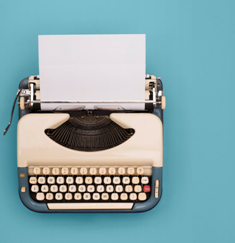 Η Επαγγελματική μου ιστορία (ΕΜΙ)1
1Μετάφραση- Επιμέλεια: Κατερίνα Αργυροπούλου, Επίκουρη Καθηγήτρια ΠαιΤΔΕ, ΕΚΠΑ
Κατερίνα Μικεδάκη, Ψυχολόγος –Συστημική Ψυχοθεραπεύτρια, Σύμβουλος Σταδιοδρομίας & Επαγγελματικού Προσανατολισμού, MSc.
Στάδιο 1. ΚατασκευήΕικόνα εαυτού
Ποιον θαύμαζες μικρός; Ποιοι ήταν οι ήρωες / ηρωίδες σου; Τι θαυμάζεις σε αυτούς;
Κατάγραψε τρεις ανθρώπους, εκτός από τη μαμά και τον μπαμπά σου, που θαύμαζες όταν ήσουν παιδί περίπου στην ηλικία έξι, επτά, ή οκτώ ετών. 
Αυτοί μπορεί να είναι πραγματικά πρόσωπα που γνωρίζεις ή δεν γνωρίζεις προσωπικά, φανταστικά πρόσωπα, όπως υπερήρωες και χαρακτήρες καρτούν, ή οποιοδήποτε άλλο πρόσωπο μπορείς να σκεφτείς. 
Μπορεί να θαύμαζες έναν γείτονα ή ένα δάσκαλο, έναν αθλητή, έναν πολιτικό, έναν επιστήμονα, ένα καλλιτέχνη ή μουσικό, έναν τηλεοπτικό αστέρα, ή ένα χαρακτήρα  βιβλίου
Μίλησε μου για τρία πρότυπά σου/ τρία άτομα που θαυμάζεις από οποιοδήποτε χώρο
Γνώση του εαυτού στο ρόλο του ηθοποιού
Πρότυπα (= κεντρικά στοιχεία αυτοαντίληψης για την οικοδόμηση του εαυτού) (θεωρία του Super-αξίες/ θεωρία Bandura-αυτεπάρκεια)
Έμφαση στο τι θαυμάζεται παρά στο ποιος θαυμάζεται
Τα πρότυπα αποτελούν σημαντική πηγή κινήτρων και αναδεικνύουν το ρόλο των ενδιαφερόντων στη σταδιοδρομία
Χαρακτήρες προτύπων: τρόπος δράσης & διαχείρισης αλλαγών/προφέρουν λύσεις στα προβλήματα της επαγγελματικής μας πορείας.
Στάδιο 1. ΚατασκευήΕπαγγελματικό περιβάλλον που το άτομο θεωρεί ότι ταιριάζει
Ποιο περιοδικό διαβάζεις / ποια τηλεοπτική εκπομπή σου αρέσει να βλέπεις/ ποια ιστοσελίδα παρακολουθείς; 
Ποια είναι τα τρία αγαπημένα σου περιοδικά ή τηλεοπτικές εκπομπές ή ιστοσελίδες; Εάν δεν διαβάζεις περιοδικά, γράψε ποιες τηλεοπτικές εκπομπές σου αρέσει να βλέπεις και σημείωσε τι σου αρέσει σε αυτές. Αν τίποτα από τα παραπάνω δεν ισχύει, τότε γράψε για τρεις αγαπημένες σου ιστοσελίδες.
Αγαπημένα Περιοδικά-Εκπομπές
Εντοπίζουν τα περιβάλλοντα : τα είδη των επαγγελμάτων ή οι τους τομείς εκπαίδευσης που ταιριάζουν με τον τρόπο ζωής του ατόμου
Με την αξιοποίησή τους οι σύμβουλοι-καθηγητές επιδιώκουν να μάθουν:
τι επάγγελμα θέλει να κάνει ο έφηβος;
το είδος των ανθρώπων με τους οποίους επιθυμεί να αλληλεπιδρά στα επαγγελματικά περιβάλλοντα που επιθυμεί να συμμετάσχει
τις διαδικασίες που χρησιμοποιεί για να αντιμετωπίσει τα επαγγελματικά ζητήματα
Αξιοποίηση ερωτηματολογίου ενδιαφερόντων
Στάδιο 1. Κατασκευή Το επαγγελματικό σενάριο ή το βασικό θέμα ζωής και σταδιοδρομίας
Ποια είναι η αγαπημένη σου ιστορία αυτόν τον καιρό; 

Σκέψου ένα βιβλίο που διαβάζεις πολύ, ή μπορεί να έχεις διαβάσει ξανά και ξανά. Πες την ιστορία του βιβλίου. Ποιο είναι το θέμα του βιβλίου; Περίγραψε τον αγαπημένο σου χαρακτήρα στην ιστορία. Αν δεν έχεις  αγαπημένο βιβλίο, ποια είναι η αγαπημένη σου ταινία; Σκέψου μια ταινία που σου αρέσει να παρακολουθείς πολύ, ή έχεις δει ξανά και ξανά. Στη συνέχεια, αφηγήσου την ιστορία της ταινίας
Αγαπημένη ιστορία
Προτείνει ένα πιθανό σενάριο για τη μετάβαση
Κάθε μετάβαση μπορεί να χρειάζεται ένα νέο σενάριο. 
Τα άτομα χρησιμοποιούν συνήθως μια νέα ιστορία για να κάνουν μια αλλαγή σταδιοδρομίας
Τα σενάρια ενός ατόμου από διαφορετικές περιόδους ζωής δείχνουν κάποια ομοιότητα επειδή επανεξετάζουν γενικά θέματα που παρέχουν συνέχεια στις ιστορίες της ζωής του
Στάδιο 1. ΚατασκευήΣυμβουλευτική εαυτού
Ποιο είναι το αγαπημένο σου σύνθημα ή ρητό; 
Σκέψου ένα σύνθημα (μότο) που ακολουθείς στη ζωή σου ή ένα ρητό που έχεις ακούσει και σου αρέσει πολύ. Ίσως έχεις δει κάποιες λέξεις σε ένα αυτοκόλλητο αυτοκινήτου ή έχεις κάποια αφίσα ή επιγραφή στο δωμάτιο ή στο σπίτι σου που έχει εκείνες τις λέξεις που ακολουθείς στη ζωή σου. Πιθανόν να έχεις περισσότερα από συνθήματα που μπορείς να καταγράψεις εδώ. Εάν δεν μπορείς να σκεφτείς ένα σύνθημα, μπορείς να δημιουργήσεις το δικό σου και να το καταγράψεις εδώ.
Αγαπημένο ρητό ή motto
Ένα αγαπημένο ρητό εκφράζει την καλύτερη συμβουλή που έχει ένα άτομο για τον εαυτό του.
Προσφέρει χρήσιμη καθοδήγηση και στρατηγικές δράσης στην προσπάθεια για τη γεφύρωση της μετάβασης.
Ενισχύει την αίσθηση ελέγχου στη ζωή μας
Δίνει τη δυνατότητα στο άτομο να συνειδητοποιήσει ότι οι απαντήσεις στα ερωτήματά του βρίσκονται μέσα του, και όχι στον ειδικό του επαγγελματικού προσανατολισμού
Στάδιο 2 Αποδόμηση
Ο σύμβουλος παρατηρεί, αν αυτές οι ιστορίες που διηγήθηκε το άτομο εμπεριέχουν αυτοπεριοριστικές πεποιθήσεις, ρόλους που καθηλώνουν το άτομο σε μία κατάσταση ή εμπόδια που πηγάζουν από την κουλτούρα/πολιτιστικό υπόβαθρό του.
Αν συμβαίνει κάτι τέτοιο, ο σύμβουλος καλείται να αποδομήσει ή να διαταράξει αυτό που το άτομο θεωρεί δεδομένο απομονώνοντας αυτές τις αυτοπεριοριστικές σκέψεις, τους περιοριστικούς ρόλους και τα πολιτισμικά εμπόδια
Στόχος της αποδόμησης δεν είναι να καταστραφεί η ιστορία, αλλά να ανοιχτούν δυνατότητες για νέες γνώσεις και πρωτοβουλίες
Ο σύμβουλος παρακινεί το άτομο να αποδώσει διαφορετικό νόημα σε αυτές τις ιστορίες αποκτώντας μια νέα οπτική για την πραγματικότητα που θα εστιάζει στις δυνατότητές του ατόμου και θα ενεργοποιεί την ανάληψη δράσης και πρωτοβουλιών
Αυτοπεριοριστικές πεποιθήσεις:
Δηλώσεις, συνειδητές θέσεις που το άτομο κάνει από μόνο του για τον εαυτό του
Είμαι πολύ άτυχος στη ζωή μου.
Δεν έχω τη δύναμη να αλλάξω τίποτε.
Είμαι πολύ μεγάλος για να κάνω καινούργια πράγματα.
Κάποιος άλλος πρέπει να βρει τη λύση για μένα.
Όλοι είναι καλύτεροι από εμένα.
Είμαι κακός, γι’ αυτό δε με αγαπάνε οι γονείς μου.
Είμαι υπεύθυνος που οι γονείς μου τσακώνονται.
Κάπου υπάρχει η τέλεια δουλειά, ο τέλειος σύντροφος, ο τέλειος φίλος
Δεν τα καταφέρνω με τον ανταγωνισμό. Όλοι με κερδίζουν
Στάδιο 3
Αναδόμηση
Νέα ιστορία: Πορτρέτο ζωής που θα εμπεριέχει αναδιοργάνωση των εμπειριών, θα δίνει έμφαση στις προτεραιότητες και θα υπογραμμίζει την τάση για ενεργό δράση. 
Το πορτρέτο ζωής που θα προκύψει θα αναδεικνύει το ρόλο που θέλει να παίξει το άτομο (τι θέλει να γίνει), το περιβάλλον που φαντάζεται τον εαυτό του (το επάγγελμα που επιθυμεί), το σενάριο της σταδιοδρομίας του (η γέφυρα για την αλλαγή), τη συμβουλή που δίνει στον εαυτό του (η δράση).
πώς το δυναμικό του ατόμου μπορεί να χρησιμοποιηθεί για να γεφυρωθεί η μετάβαση και πώς μπορούν να χρησιμοποιηθούν οι δυνάμεις που διαθέτει στην αλλαγή αυτή
Στάδιο 4Συγκατασκευή
Το πορτρέτο του μαθητή εμπλουτίζεται με μια αίσθηση προοπτικής και μια θετική νοηματοδότηση 
Οι μαθητές/έφηβοι ξεκαθαρίζουν τις προθέσεις τους, οραματίζονται και σχεδιάζουν την επόμενη σκηνή στο έργο της σταδιοδρομίας τους, στο οποίο είναι οι πρωταγωνιστές
Στάδιο 4Συγκατασκευή
Οι έφηβοι θα πρέπει να προσπαθήσουν να εξασφαλίσουν την επικύρωση του σχετικού κοινού (οικογένεια, σχολείο σημαντικοί άλλοι)
Η αφήγηση είναι η ικανότητα του ατόμου να απαγγέλλει τη νέα ιστορία σε ακροατήρια.
Ένα δεκτικό κοινό ενισχύει την απόδοση της αφήγησης. 
Ένα μη δεκτικό κοινό προϋποθέτει διστακτικές ή αρνητικές αντιδράσεις και οι έφηβοι χρειάζεται να προετοιμάσουν απαντήσεις
Στάδιο 5Δράση
Specific= Συγκεκριμένος (Τι πρέπει να κάνω;)
Measurable= Μετρήσιμος (Πώς ξέρω ότι πέτυχα τον στόχο μου;)
Achievable=Εφικτός (Είναι ρεαλιστικός ο στόχος μου;)
Relevant=Σχετικός (Με ποια ανάγκη μου σχετίζεται ο στόχος μου;)
Time-Bound= Χρονικά οριοθετημένος (Πότε θα ξεκινήσει η διαδικασία, πότε θα ολοκληρωθεί;)
Evaluated=Αξιολογήσιμος (Υπάρχει εξέλιξη;)
Revisited=Αναθεωρήσιμος (Εφόσον δεν επιτεύχθηκε ο στόχος μου, τι κάνω;)
Με την ολοκλήρωση του επαγγελματικού προσανατολισμού
Τι έχουμε πετύχει;
      Μια επαγγελματική ιστορία που διακρίνεται από μια ευέλικτη διαχείριση διαδικασιών επαγγελματικής του ανάπτυξης, επαγγελματικών μεταβάσεων και αλλαγών


      Ανάπτυξη της/των δεξιοτήτων προσαρμοστικότητας, προκειμένου το άτομο να μπορεί να αντιμετωπίζει την αλλαγή με αποτελεσματικό τρόπο και προς όφελός του (βούληση και την ικανότητα του ατόμου να διαχειριστεί την επαγγελματική του ζωή)
Βιβλιογραφικές αναφορές
Μικεδάκη, Κ. (2019). Η συγγραφή της επαγγελματικής ιστορίας: Από τη λήψη επαγγελματικών αποφάσεων στο σχεδιασμό ζωής. Στο Κ. Αργυροπούλου (Επιμέλεια Έκδοσης), Επαγγελματικός Προσανατολισμός και Λήψη Επαγγελματικών Αποφάσεων. Πρακτικές Εφαρμογές για Συμβούλους Επαγγελματικού Προσανατολισμού & Σταδιοδρομίας. Αθήνα: Γρηγόρης